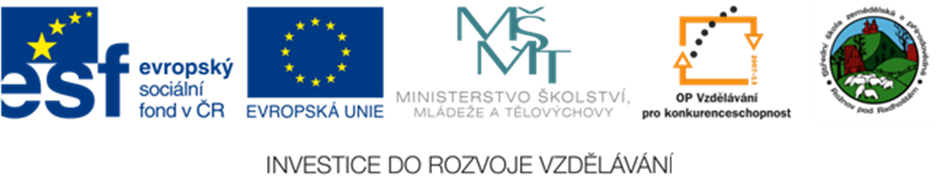 Informatika, základní pojmy
www.zlinskedumy.cz
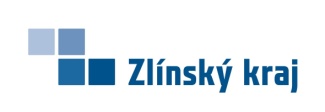 Procesor
Zkuste doplnit s využitím internetu: 
Co víte o procesoru, co nás u nich zajímá? 
……………………………
……………………………
……………………………
……………………………
……………………………
Procesor
Základní parametry procesoru
Rychlost jádra
Počet instrukcí za jednu sekundu 
Hz  dnes 2-3 GHz
Výrobní proces
Velikost tranzistorů
65-22 nm
Šířka slova
4 – 64 bitů
Šířka externí datové sběrnice
Maximální počet bitů, které je možné během jedné operace přenést z/do čipu 8-128 b
Kapacita rychlé interní vyrovnávací paměti integrované přímo na čipu procesoru až 256Mb
Interní paměť cache
Procesor
Významní Výrobci procesorů
Intel
Největší výrobce procesorů a polovodičových součástek se sídlem v kalifornském „Křemíkovém údolí“
AMD
současné době věnuje hlavně vývoji procesorů grafických karet a čipsetů.
VIA
zabývá především integrací čipů na základní desce, vývojem čipů pro práci se zvukem, obrazem
IBM
zabývá se už pouze výrobou serverů a superpočítačů
americký výrobce mobilních technologií a telefonů
Motorola
Typy procesorů
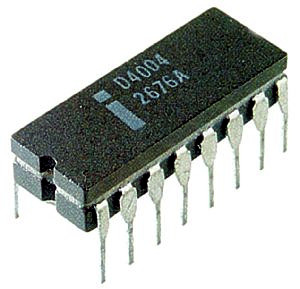 Mikroprocesor
Intel 4004 je 4-bitový mikroprocesor, který byl uveden na trh 15. listopadu 1971 firmou Intel. Byl prvním obchodně úspěšným mikroprocesorem
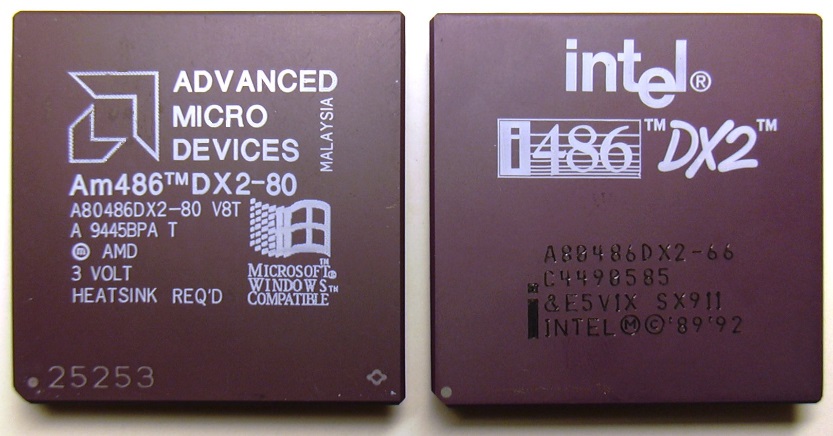 Obrázek 1 - Intel 4004
Mikroprocesor
Intel 80486 je v informatice označení pro 32bitový procesor architektury IA-32 od firmy Intel, který byl uveden v roce 1989. Byl osazován do počítačů IBM PC kompatibilních. Je nástupcem procesoru Intel 80386
Obrázek 2 -  Am486 DX2 a Intel 486 DX2
Typy procesorů
Mikroprocesor
Pentium Pro je první procesor 6. generace architektury x86 vyráběný firmou Intel. Plně optimalizovaný pro 32bitové aplikace, v nich byl o 25–35 % rychlejší než Pentium na stejné frekvenci.
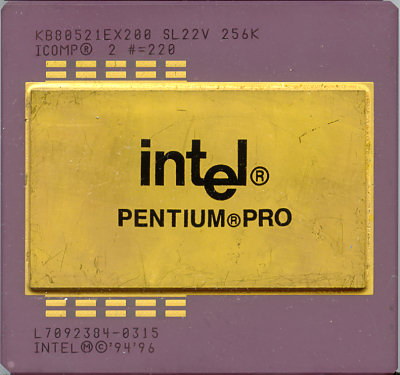 Obrázek 3 - Pentium Pro
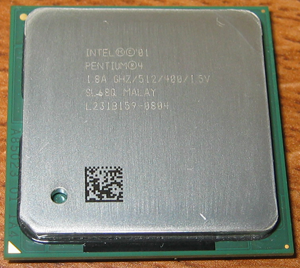 Mikroprocesor
Pentium 4 je procesor sedmé generace architektury Intel.
Byly nahrazeny 27.  července  2006 procesory  Intel Core 2
Obrázek 4  - Pentium 4
Typy procesorů
Mikroprocesor
Pentium Pro je první procesor 6. generace architektury x86 vyráběný firmou Intel. Plně optimalizovaný pro 32bitové aplikace, v nich byl o 25–35 % rychlejší než Pentium na stejné frekvenci.
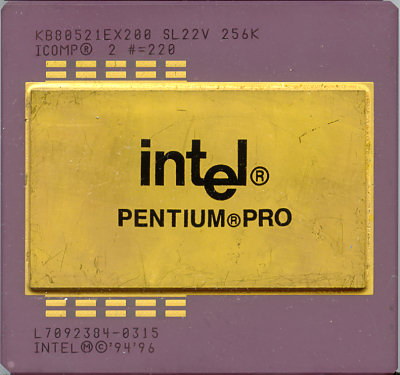 Obrázek 3 - Pentium Pro
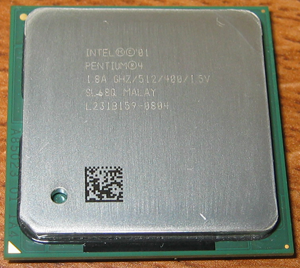 Mikroprocesor
Pentium 4 je procesor sedmé generace architektury Intel.
Byly nahrazeny 27.  července  2006 procesory  Intel Core 2
Obrázek 4  - Pentium 4
Procesory INTEL
pamětí RAM
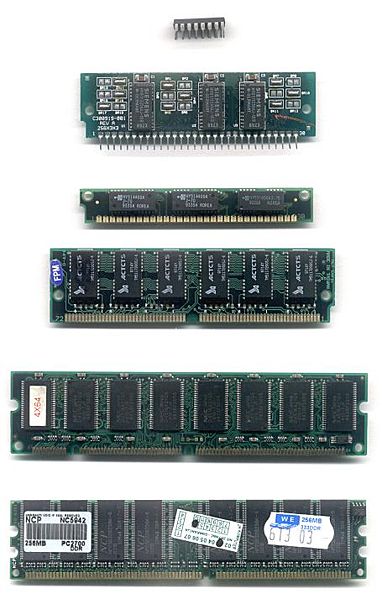 RAM (random-access memory) je paměť s přímým přístupem. Název RAM se používá pro polovodičové paměti s adresním přístupem umožňující čtení i zápis. Polovodičové paměti RAM jsou rychlejší, ale jsou dražší než diskové paměti při přepočtu ceny za jeden bit. Při ztrátě napájení uložená data ztrácejí. Používají se především jako operační paměti počítačů, která slouží k dočasnému uložení zpracovávaných  dat.
Obrázek 5 - RAM: DIP 16-pin, SIPP, SIMM 30-pin, SIMM 72-pin, DIMM, DDR DIMM
Pamětí ram
Základní parametry pamětí
Kapacita (velikost)
1 MB – 32GB i více u výkonných serverů
Takt paměti
100 – 300 MHz
I/O takt sběrnice
100 – 300 MHz
Počet přenesených dat za sekundu
0,8 – 2,133 miliard
2 – 17 GB/s
Propustnost
100 MHz  – 1 GHz
Doba cyklu
Paměti RAM
Významní Výrobci RAM
Kingston
http://www.kingston.com/us/memory
Crucial
http://www.crucial.com
Corsair
http://www.corsair.com/us
Adata
http://www.adata-group.com
http://patriotmemory.com
Patriot
Pamětí ram
Základní typy pamětí
SIMM
DIMM
SDR
DDR
DDR2
DDR3 - DDR4
pamětí RAM DDR
Dosahuje vyššího výkonu než předchozí typ SDRAM tím, že k přenosu dat dochází při každé změně hodinového signálu. 
Postupem byly vyvinuty paměti DDR2, DDR3, GDDR3, GDDR4, GDDR5, kde označení G znamená že tyto paměti jsou určeny hlavně pro grafické karty
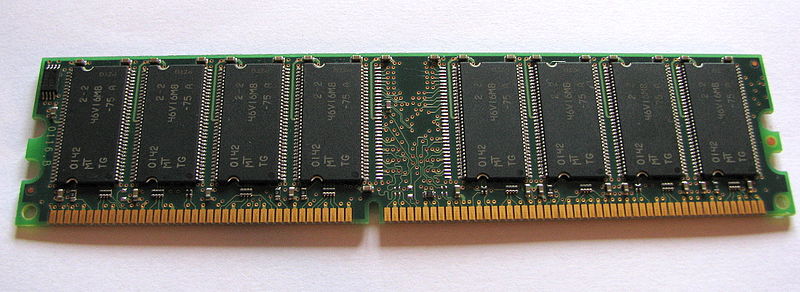 Obrázek 6  - DDR RAM
Druhy pamětí DDR
Vyjmenujte správné dvojice pojmů
0,8 – 2,133 miliard
Výrobce RAM
Kapacita (velikost)
Kingston
GDU
Takt paměti
100 – 300 MHz
GDDR2
2 – 17 GB/s
Počet přenesených dat za sekundu
Propustnost
DDR
CPU
1 MB – 32GB i více u výkonných serverů
Použitá literatura, citace
Obrázek 1  NEZNÁMÝ. Soubor:Intel 4004.jpg – Wikipedie: [online]. [cit. 24.8.2013]. Dostupný na WWW: http://cs.wikipedia.org/wiki/Soubor:Intel_4004.jpg 
Obrázek 2 NEZNÁMÝ. Soubor:AM486 DX2-80 and i486 DX2-66.jpg – Wikipedie: [online]. [cit. 24.8.2013]. Dostupný na WWW: http://cs.wikipedia.org/wiki/Soubor:AM486_DX2-80_and_i486_DX2-66.jpg 
Obrázek 3 NEZNÁMÝ. Soubor:Ppro256K.jpg – Wikipedie: [online]. [cit. 24.8.2013]. Dostupný na WWW: http://cs.wikipedia.org/wiki/Soubor:Ppro256K.jpg 
Obrázek 4 NEZNÁMÝ. Soubor:Pentium4 northwood.png – Wikipedie: [online]. [cit. 24.8.2013]. Dostupný na WWW: http://cs.wikipedia.org/wiki/Soubor:Pentium4_northwood.png 
Obrázek 5 PARDA, Piotr. http://cs.wikipedia.org/wiki/Soubor:RAM_n.jpg [online]. [cit. 6.9.2013]. Dostupný na WWW: http://cs.wikipedia.org/wiki/Soubor:RAM_n.jpg
Obrázek 6 NEZNAMÝ. Soubor:Generic DDR Memory (Xytram).jpg – Wikipedie: [online]. [cit. 30.8.2013]. Dostupný na WWW: http://cs.wikipedia.org/wiki/Soubor:Generic_DDR_Memory_%28Xytram%29.jpg